هيا بنا نتعرف على جدول الضرب مع الرقم 6 
ثم نحل البطاقات التي تليه
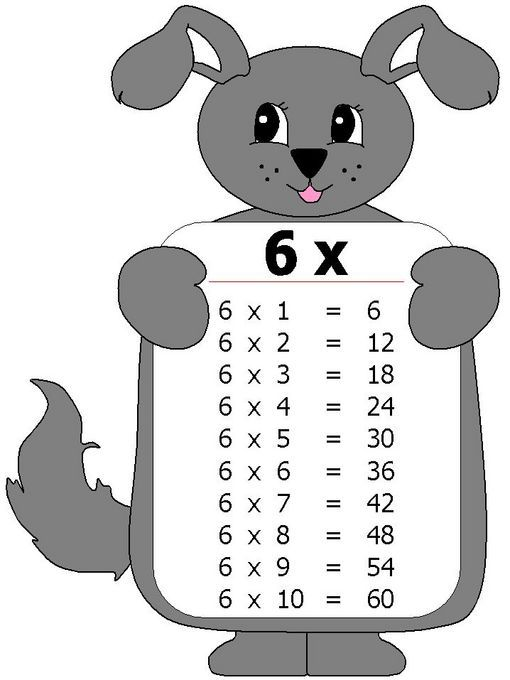 قانونية جدول 6   

عند الضرب في الرقم 6 نقوم بتكرار العدد 6 مرات أي مضاعفته 6 مرات فمثلا 
التمرين : 6x2   نكرر الرقم 2  -    6 مرات  او قد نكرر رقم 6 مرتان وبهذا نعتمد على قانون التبادل
لون تمرين الضرب وحاصل الضرب الملائم بنفس اللون
6X2
6X10
0X6
60
12
0
مضاعفات جدول 6
2
0
-------
--------
18
--------
30
-------
-------
48
-------
60
حل ما يلي  
           6x--- = 30
    
----x1 = 6

2x--- = 12

---x8 =48

5x--- = 30

6x---- = 36

0x--- = 0
--- x ---= 18

---x---- = 12

----x---- = 0

6x6= ------

6x 9 = -----

4X6= -----

6x10= -----
1
جد حاصل الضرب  والعامل المجهول باكمال الجدول التالي :